Maud Lewis
Prince Edward Island (PEI) Artist
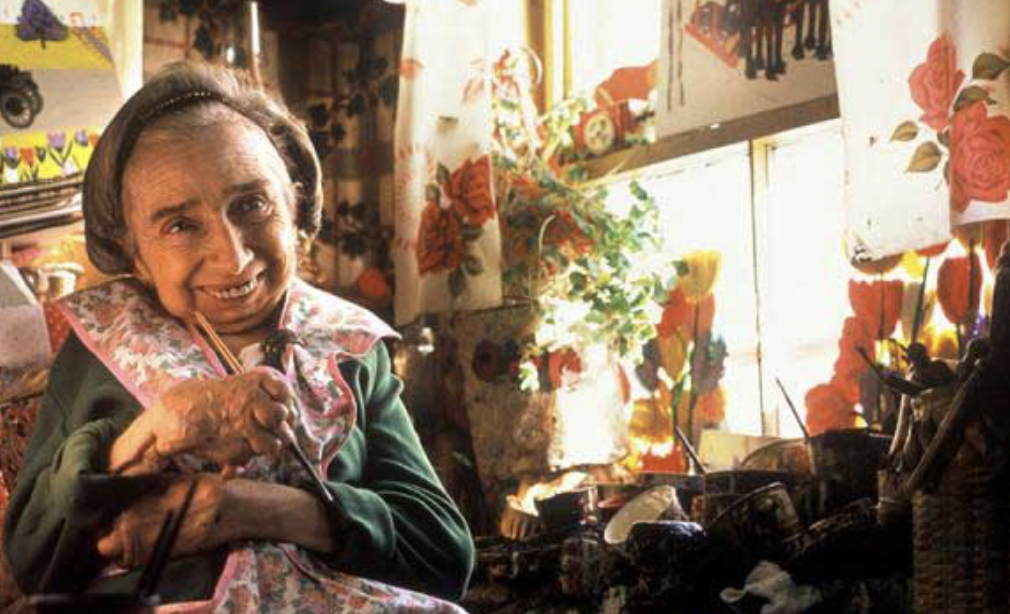 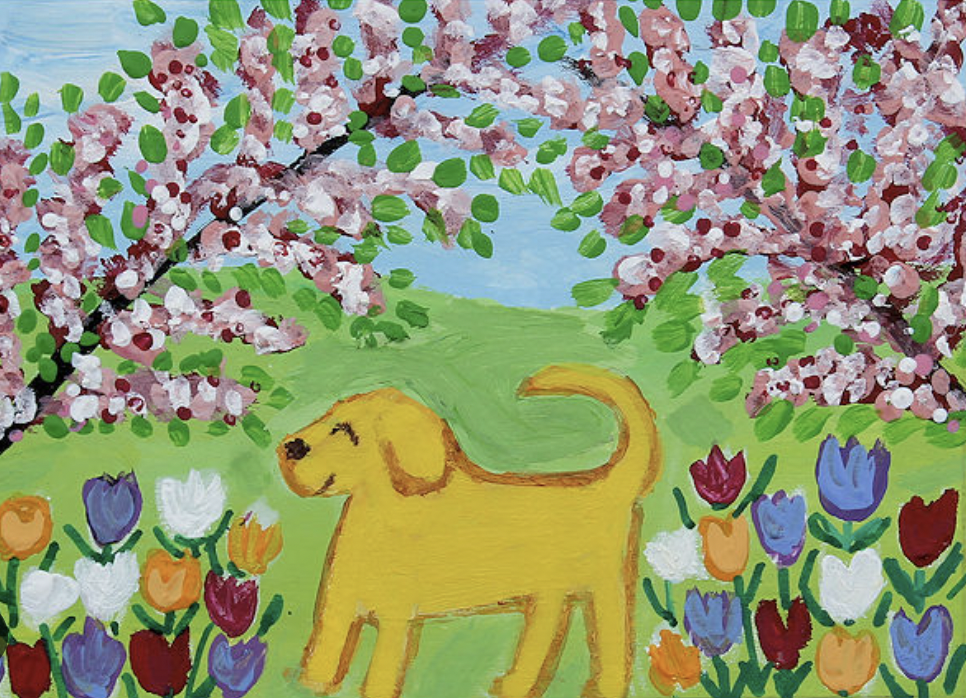 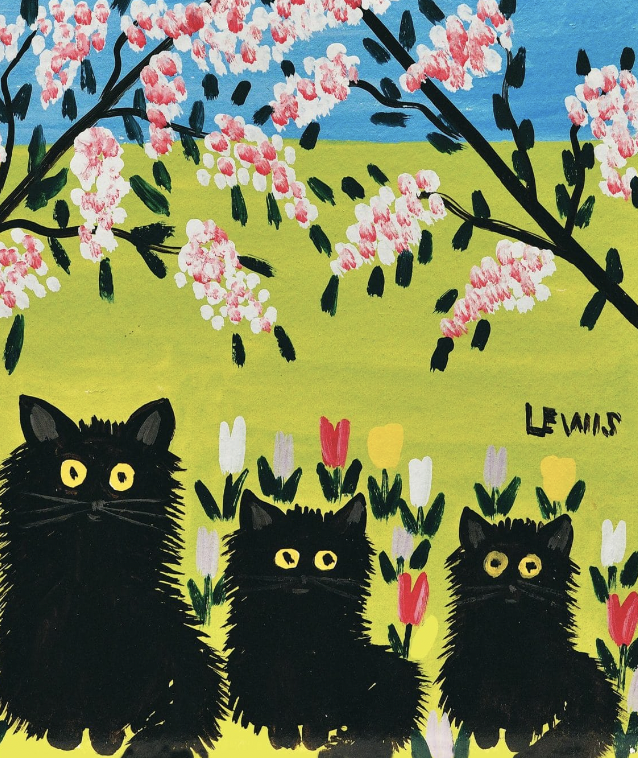 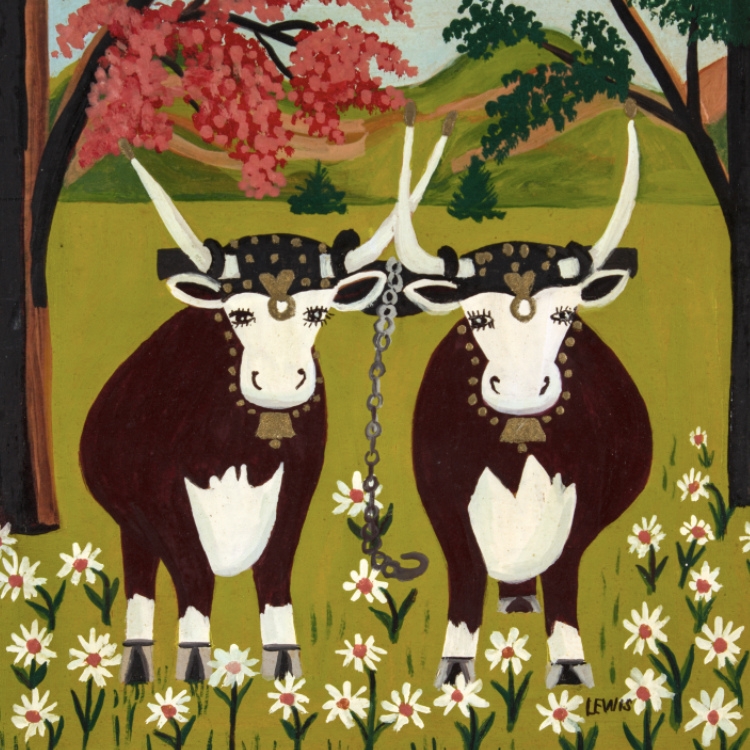 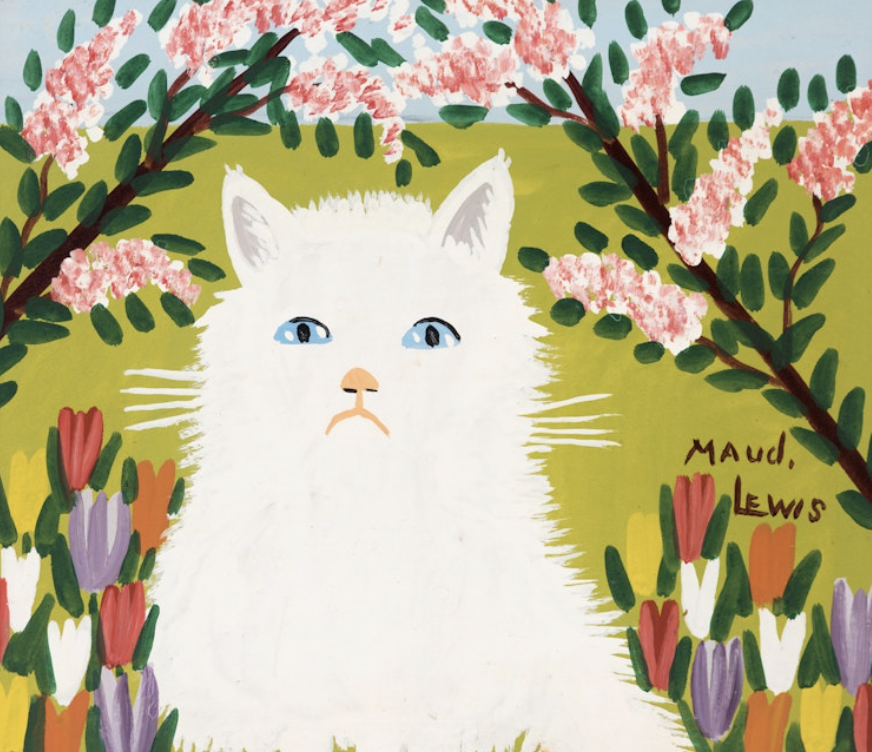 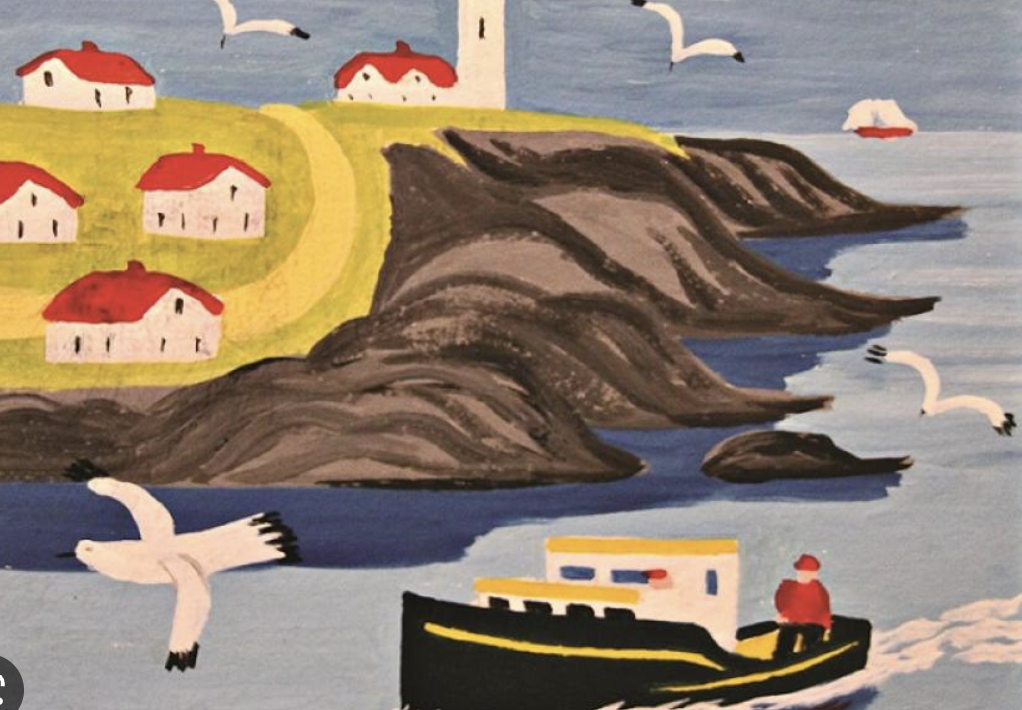 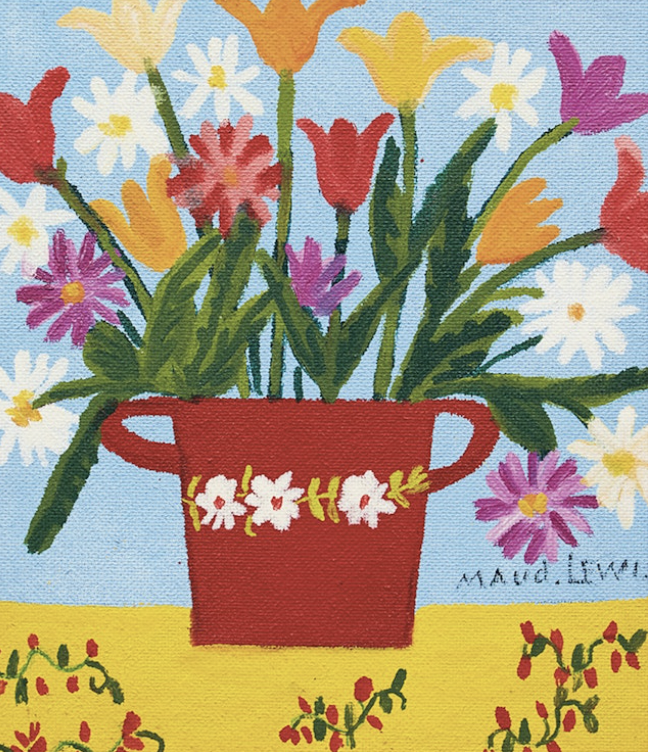 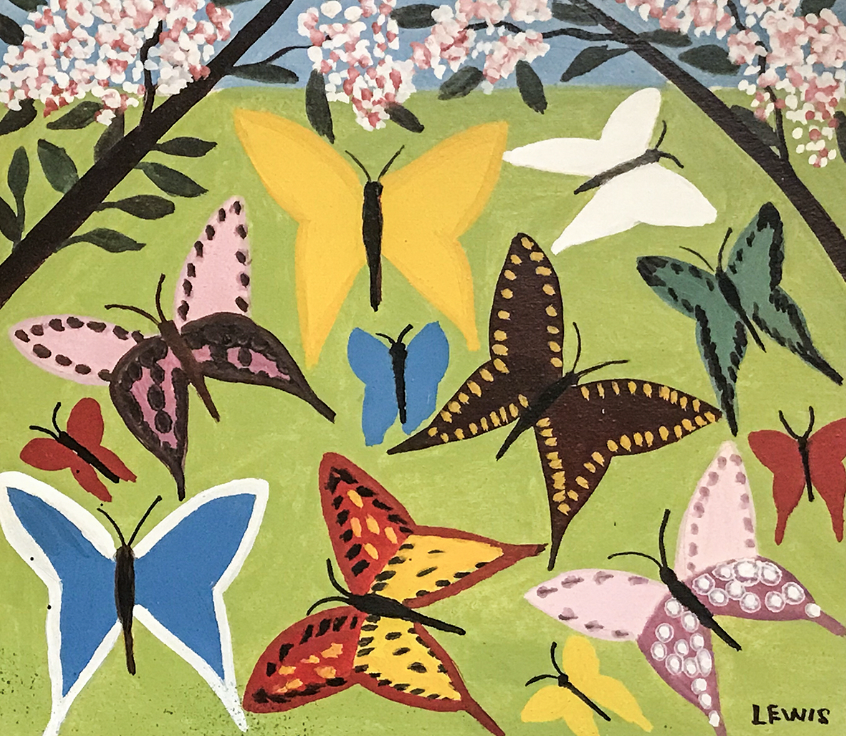 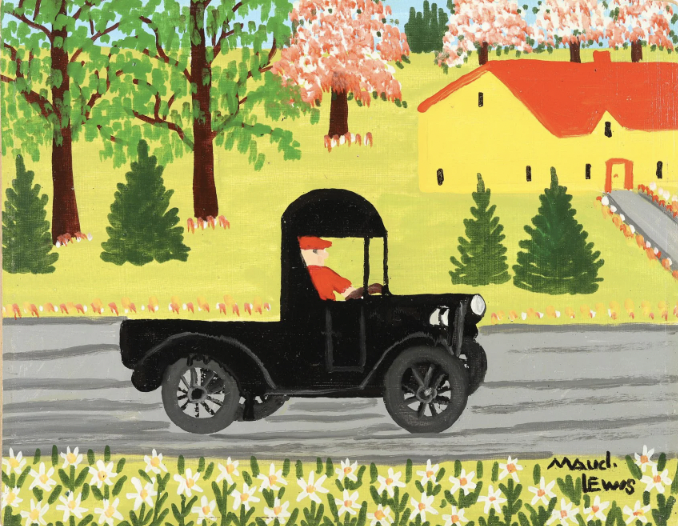 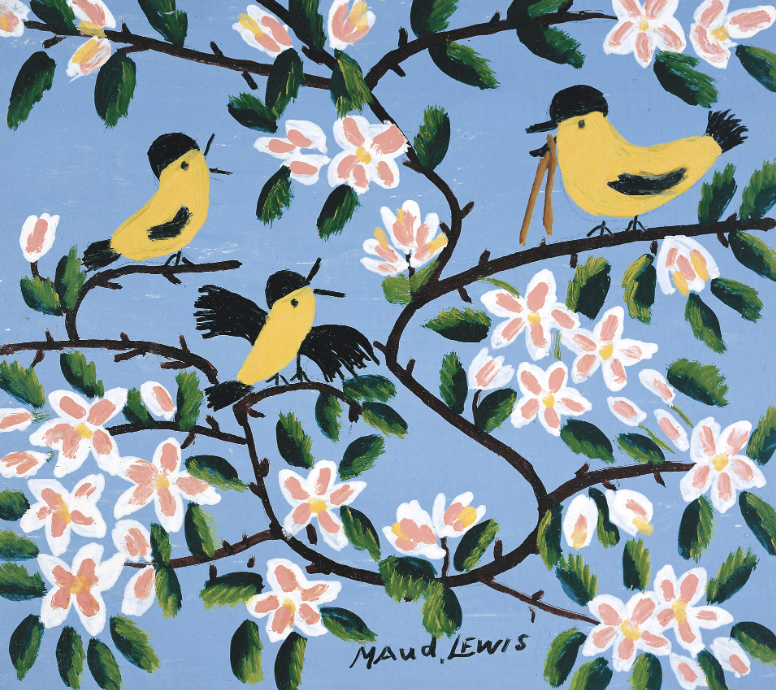 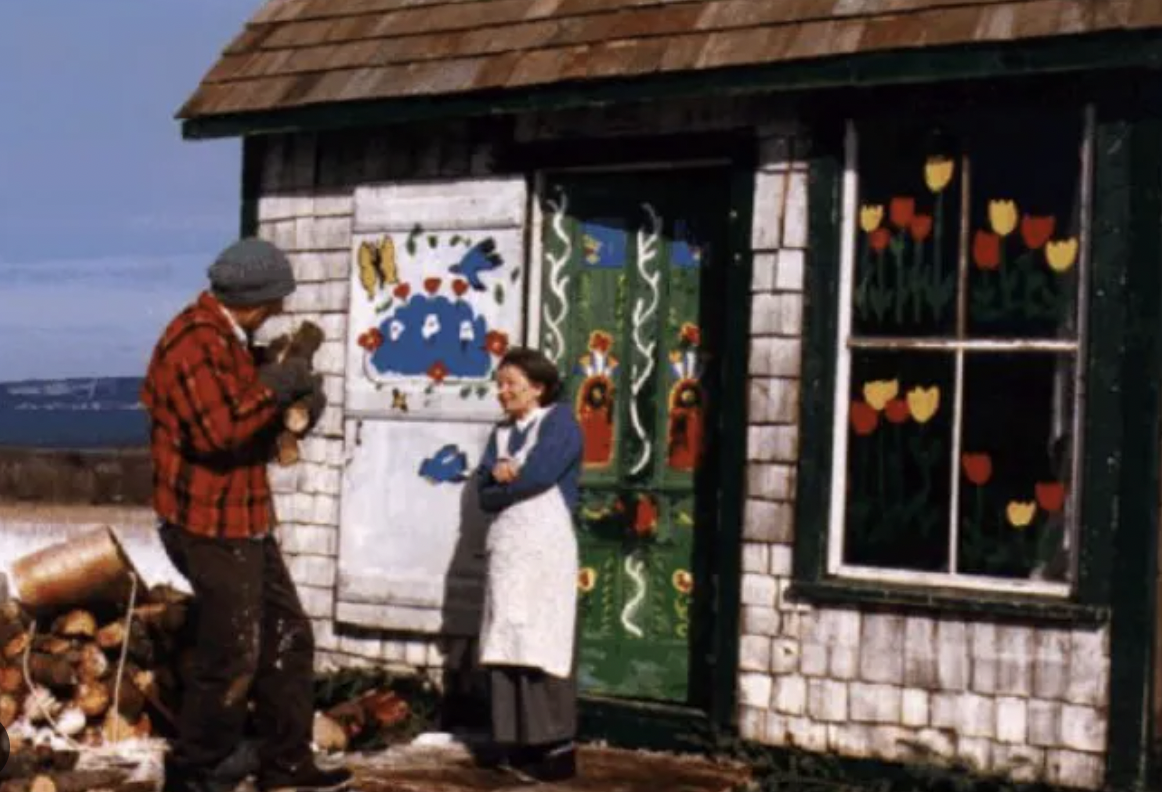 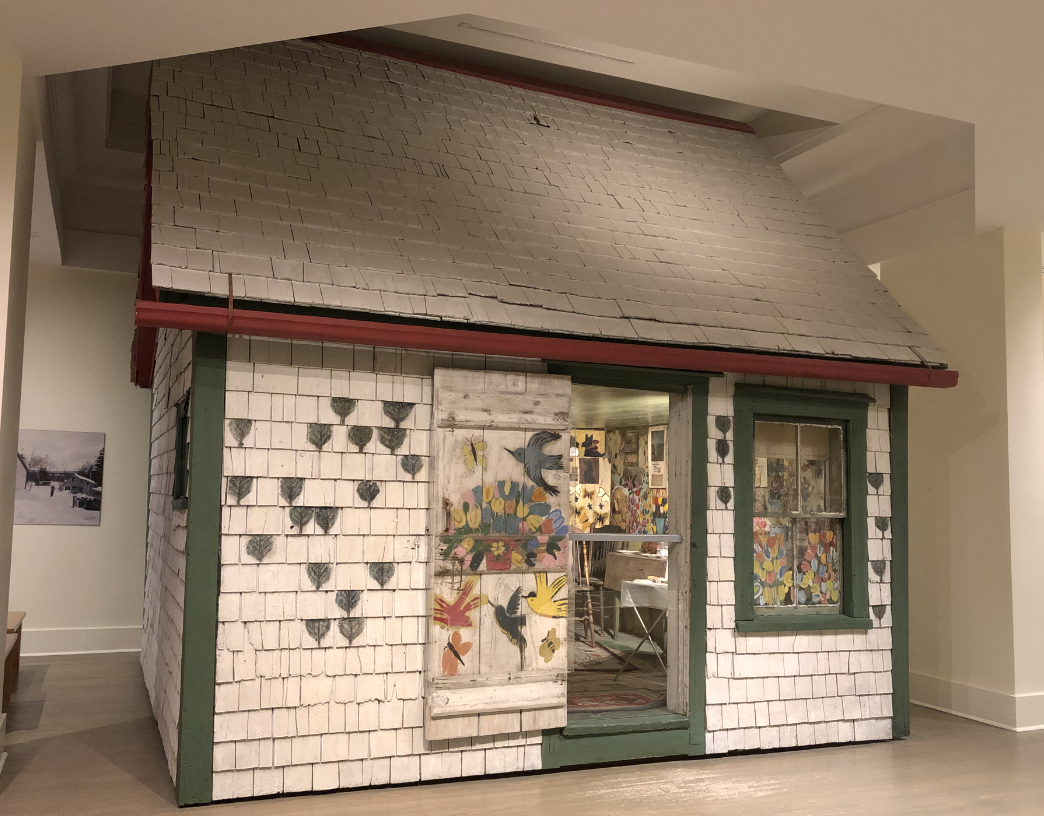 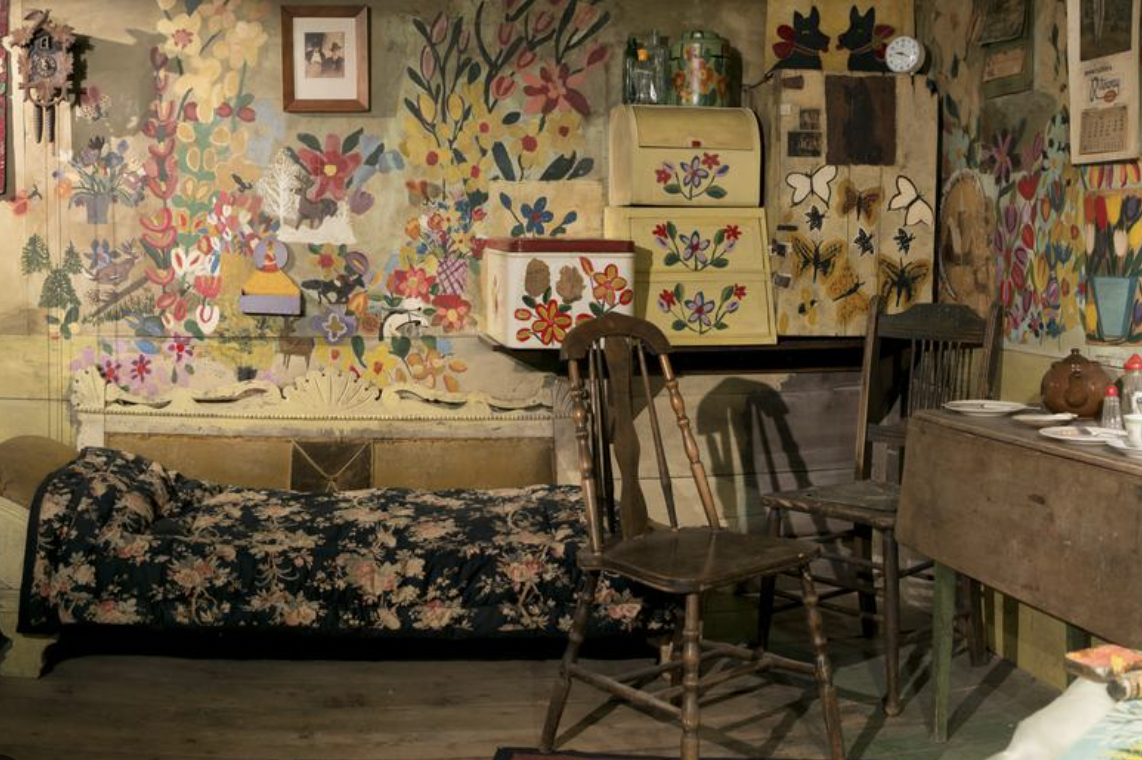